Работа НБ ДГУ с факультетами по использованию ЭБС в образовательной деятельности
Дагестанский государственный университет
Научная библиотека им. А.А. Абилова
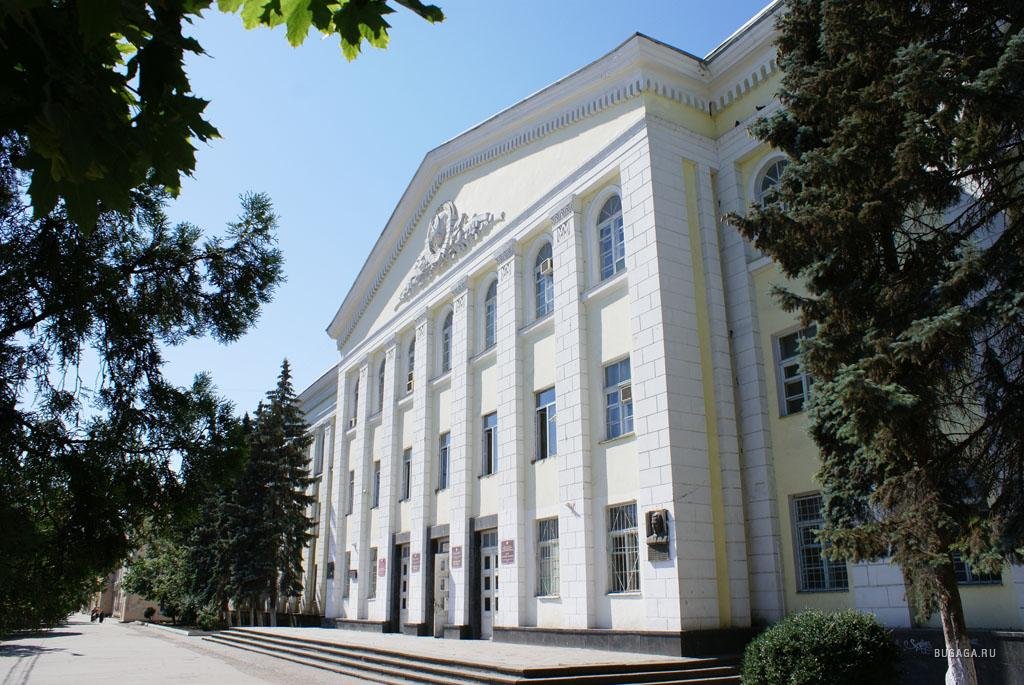 Махачкала, 2024
Ресурсы научной библиотеки им. А.А. Абилова:
документов свыше 2.5 млн. экз.
более чем 13 млн. ед. электронных ресурсов:
электронные версии журналов Российской академии наук по национальной (централизованной) подписке (140 наимен.)
электронные научные ресурсы и базы данных российских и зарубежных правообладателей, в том числе: НЭБ, elibrary.ru
Обслуживание читателей ведется:
3 этаж
Зал научных сотрудников
Научный абонемент
Информационно-библиографический отдел
Читальный зал исторических и юридических наук
Читальный зал филологических наук
4 этаж
Музей редкой книги
Читальный зал общественных и экономических наук
Читальный зал естественных и точных наук
Абонемент художественной литературы
Читальный зал краеведения
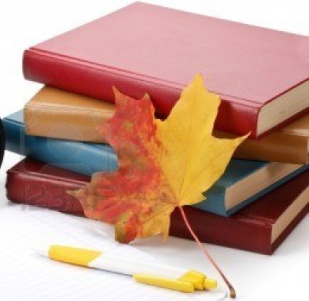 Читальные залы
книги и журналы выдаются только для работы в читальном зале
При входе в читальный зал читатель должен предъявить читательский билет.
идеальное место
для сосредоточенных занятий
Заказ документов из книгохранения и выдача их читателю осуществляется в течении 1 часа.
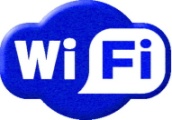 открыта Wi-Fi зона
для беспроводного доступа к ресурсам Интернет
Литература, заказанная читателем из книгохранения, хранится в читальном зале в течение 3 дней, по истечении которых невостребованные издания возвращаются в книгохранение.
читатель имеет право пользоваться литературой, заказанной из книгохранения.
в зале научных сотрудников предоставляется доступ к диссертационному фонду
Сайт научной библиотекиelib.dgu.ru
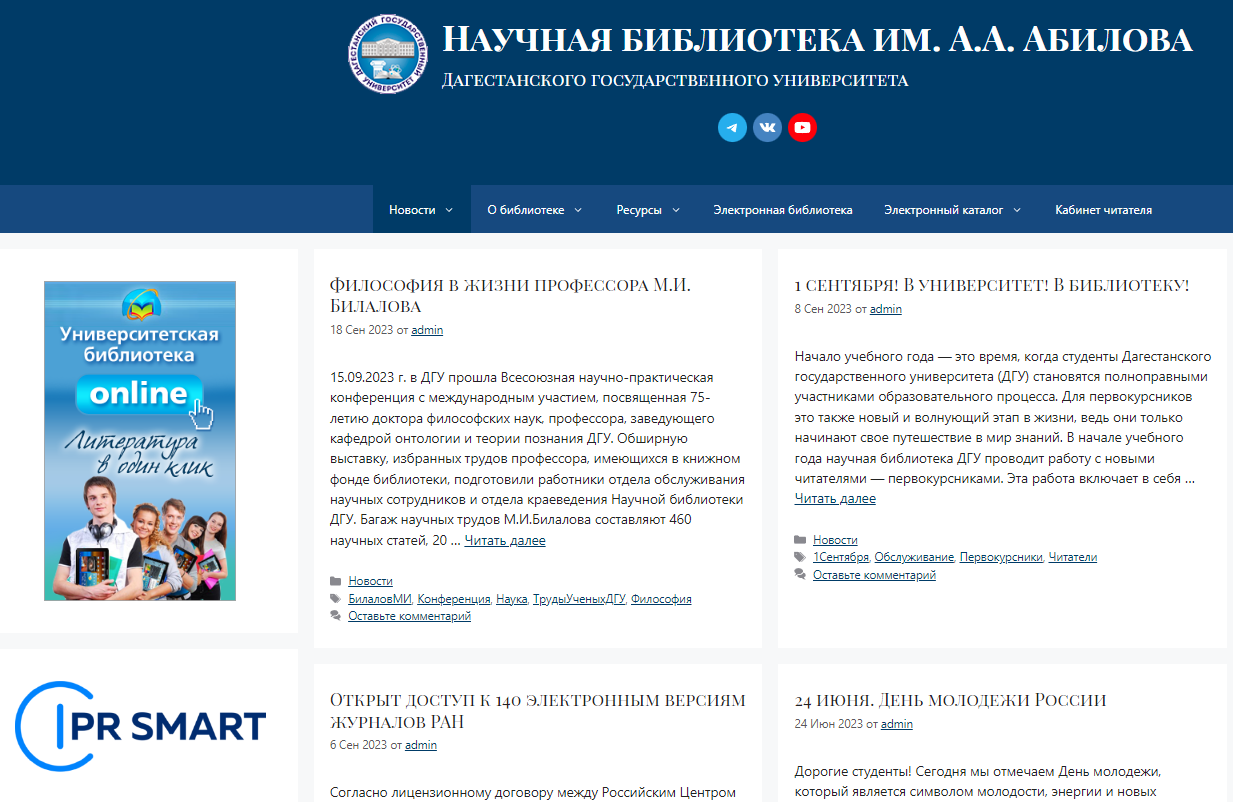 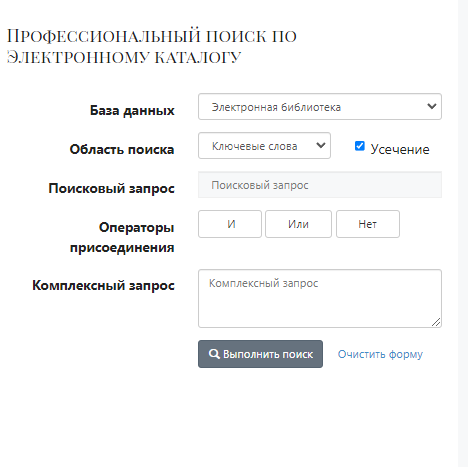 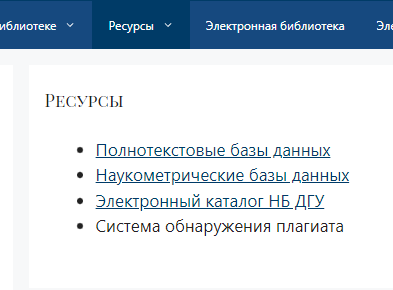 Научная библиотека в социальных сетях:
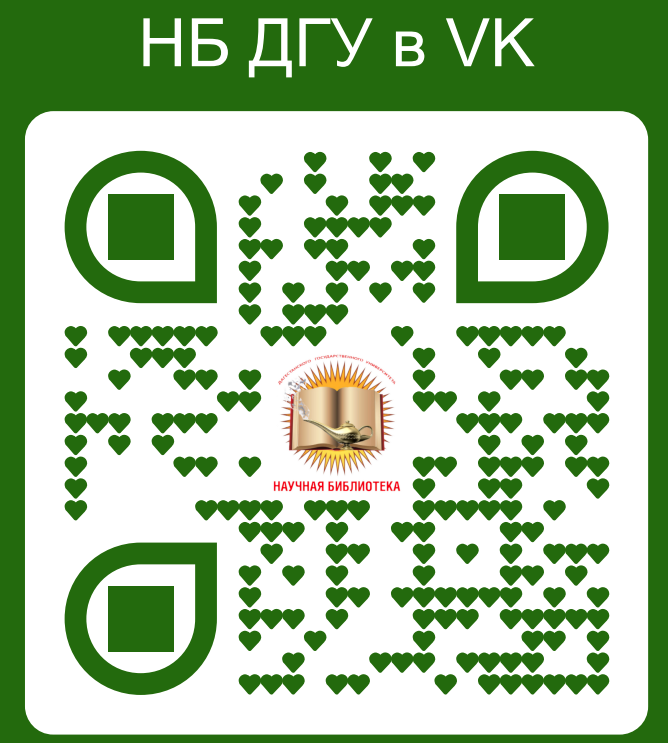 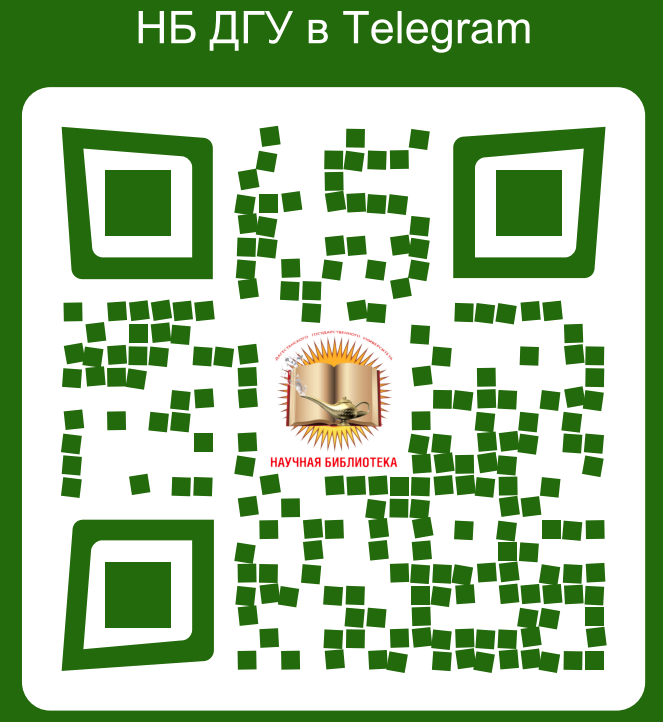 Модель современной библиотеки
синтез электронной и традиционной форм работы с информацией;
качественно иной уровень доступности всех видов библиотечных ресурсов для студентов и преподавателей вуза, для авторов, которые занимаются научными исследованиями;
поддержку электронного справочного аппарата и библиотечного сайта;
обучение и консультирование пользователей;
виртуализацию информационно-библиотечных сервисов;
мониторинг востребованности информационных ресурсов;
работу сотрудников библиотеки в проектных сетевых группах в качестве консультантов, модераторов, кураторов работы с информационными потоками.
Электронно-библиотечные системы  для пользователей ДГУ
Отличный способ обеспечить вуз необходимой литературой.
У ЭБС есть ряд преимуществ перед печатными изданиями:
онлайн-библиотеки доступны в любое время для любого зарегистрированного аккаунта,
постоянно пополняются новинками, которые появляются в них раньше, чем в печати,
часто в них присутствуют не только учебники и пособия, но и дополнительные материалы.
Научная библиотека предоставляет доступ к электронным книгам:
http://biblioclub.ru/
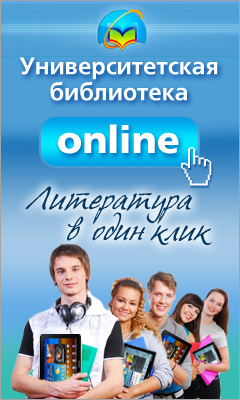 ЭБС «Университетская библиотека онлайн» — это электронная библиотека для высшего и среднего специального образования, обеспечивающая доступ к наиболее востребованным материалам по всем отраслям знаний от ведущих российских издательств. Базовая коллекция для среднего профессионального образования позволяет создать качественное библиотечно-информационное обеспечение любого направления образования.
Способ доступа к ресурсу: по IP адресам университета и по логину и паролю до окончания срока действия подписки.
Статистика использования ресурсов
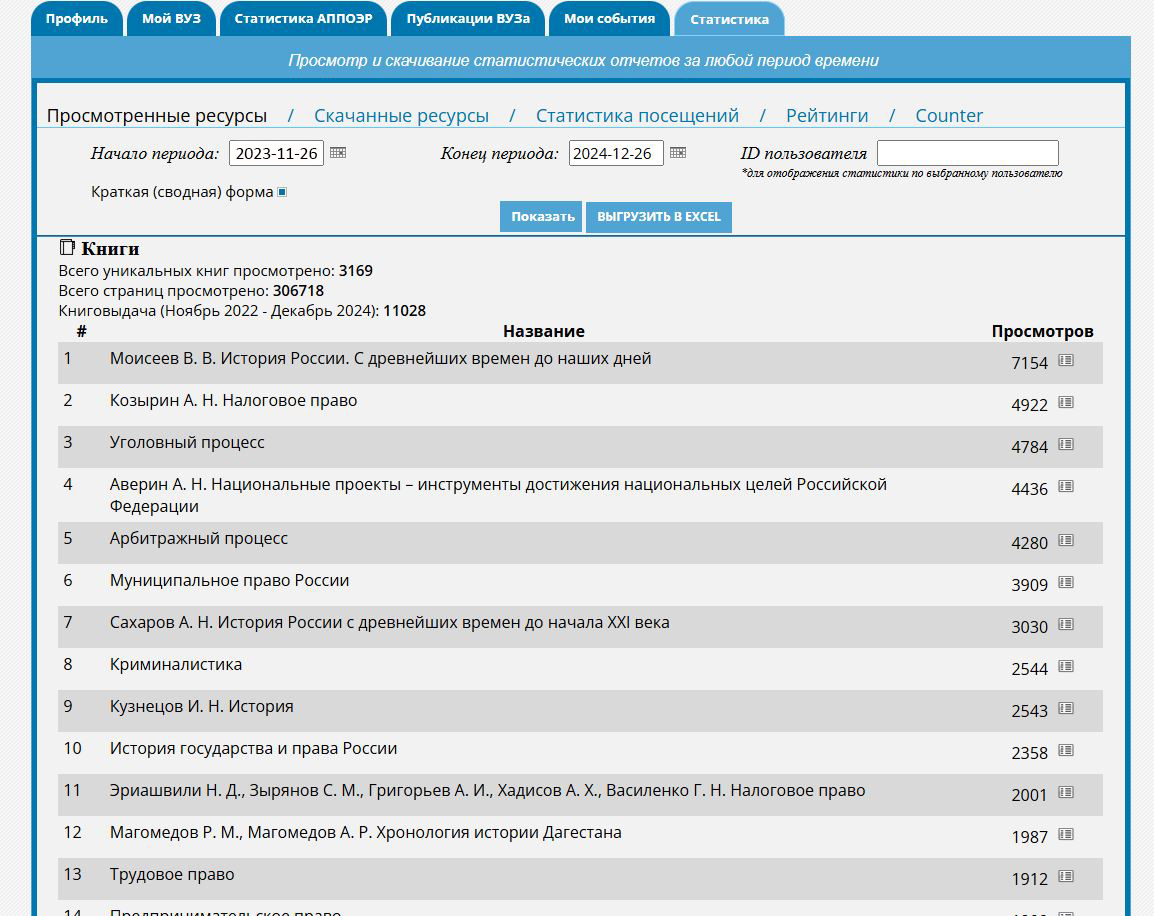 Авторизация
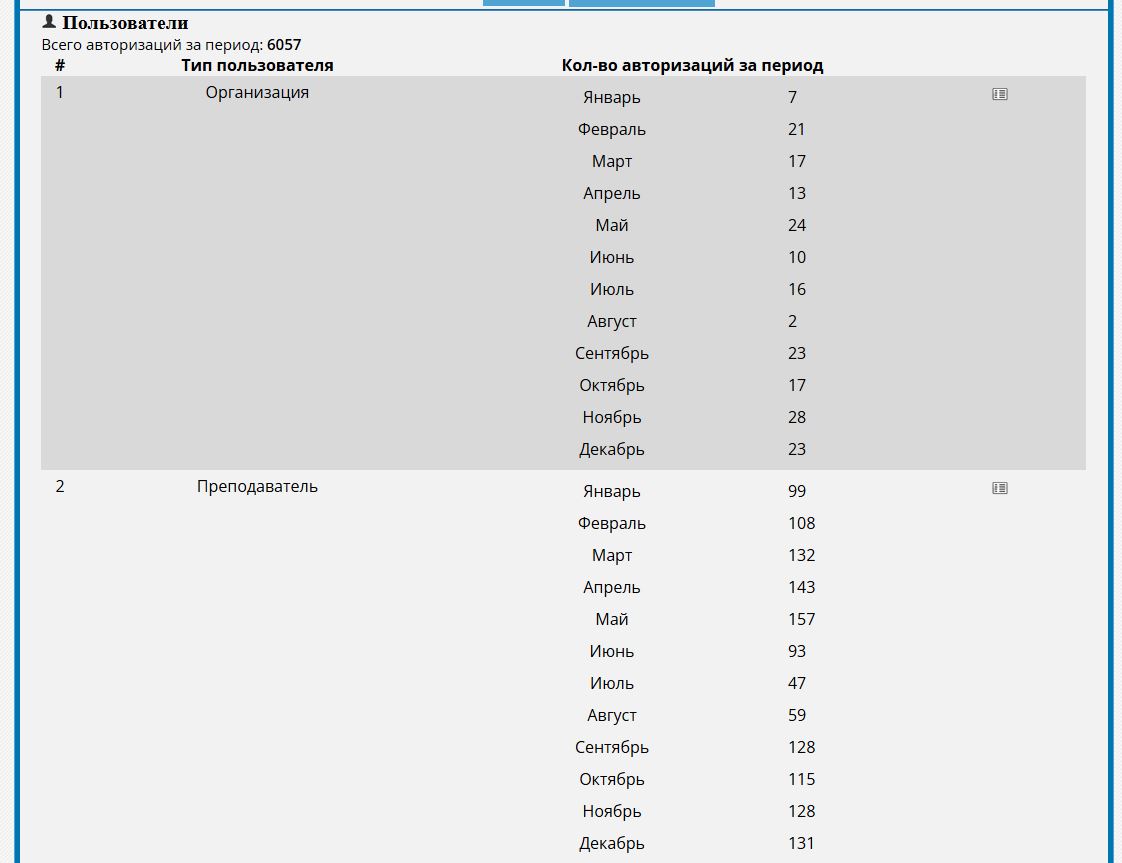 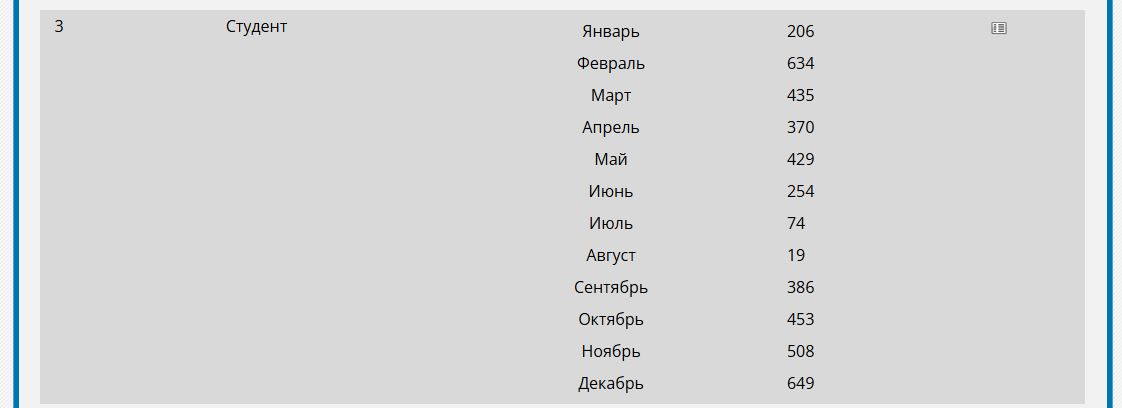 Электронно-библиотечной системе IPRSMART
http://www.iprbookshop.ru/
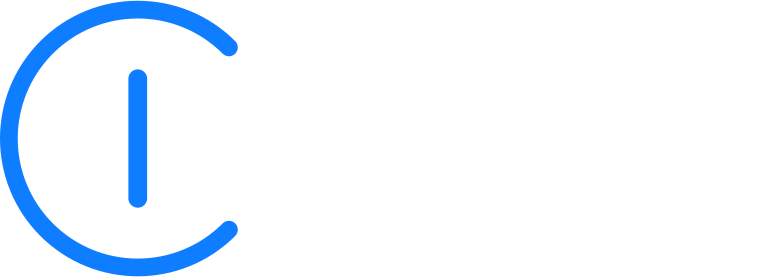 Работать с ЭБС  IPRbooks можно в круглосуточном режиме удаленно через интернет (по выдаваемым библиотекой логинам и паролям),  в том числе с мобильных устройств (скачайте приложение  IPRbooks Mobile Reader (для слабовидящих - IPRbooks WV-Reader)  на App Store  или Play Market).
ЭБС IPRbooks  содержит более 127 000 изданий, из которых более 40 000 - учебные и научные издания по различным дисциплинам, около 700 наименований российских и зарубежных журналов, более 2000 аудиоизданий. Контент ЭБС IPRbooks представлен изданиями более 700 федеральных, региональных, вузовских издательств, научно-исследовательских институтов, ведущих авторских коллективов, содержание которых соответствует требованиям федеральных образовательных стандартов высшего, среднего профессионального, дополнительного профессионального образования, и ежедневно пополняется новыми актуальными изданиями. ЭБС IPRbooks содержит множество эксклюзивных изданий, которые не представлены в других ресурсах, в том числе издательств группы компаний IPRmedia: Вузовское образование, Профобразование, Ай Пи Эр Медиа.
Статистика
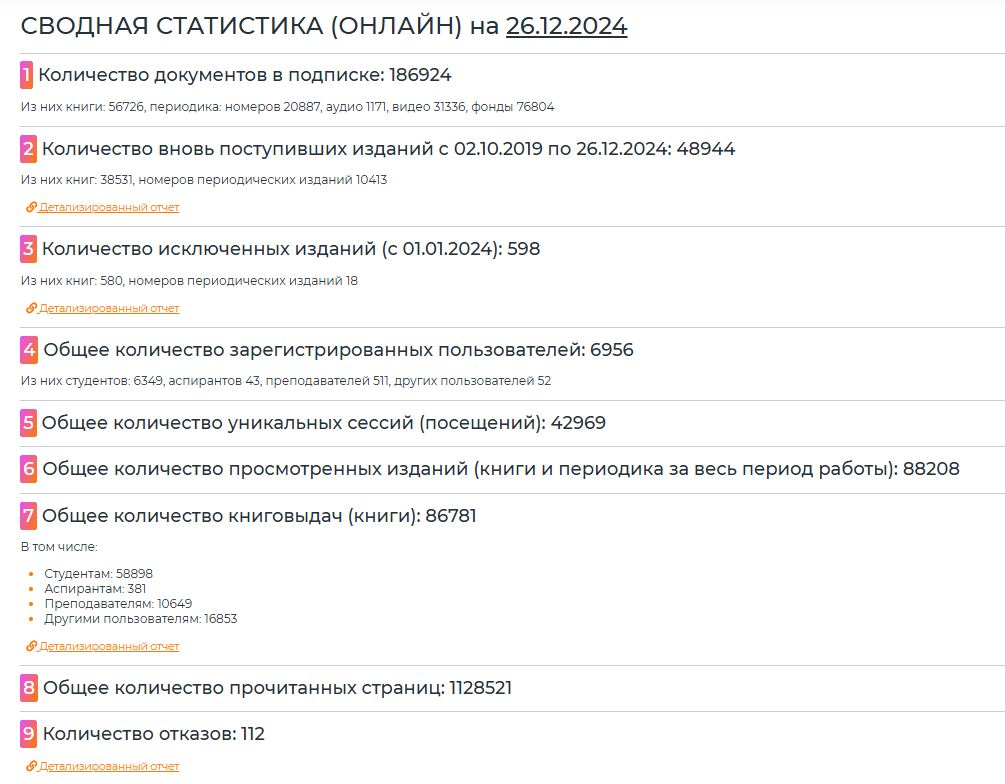 Всего книговыдач за указанный период: 9601
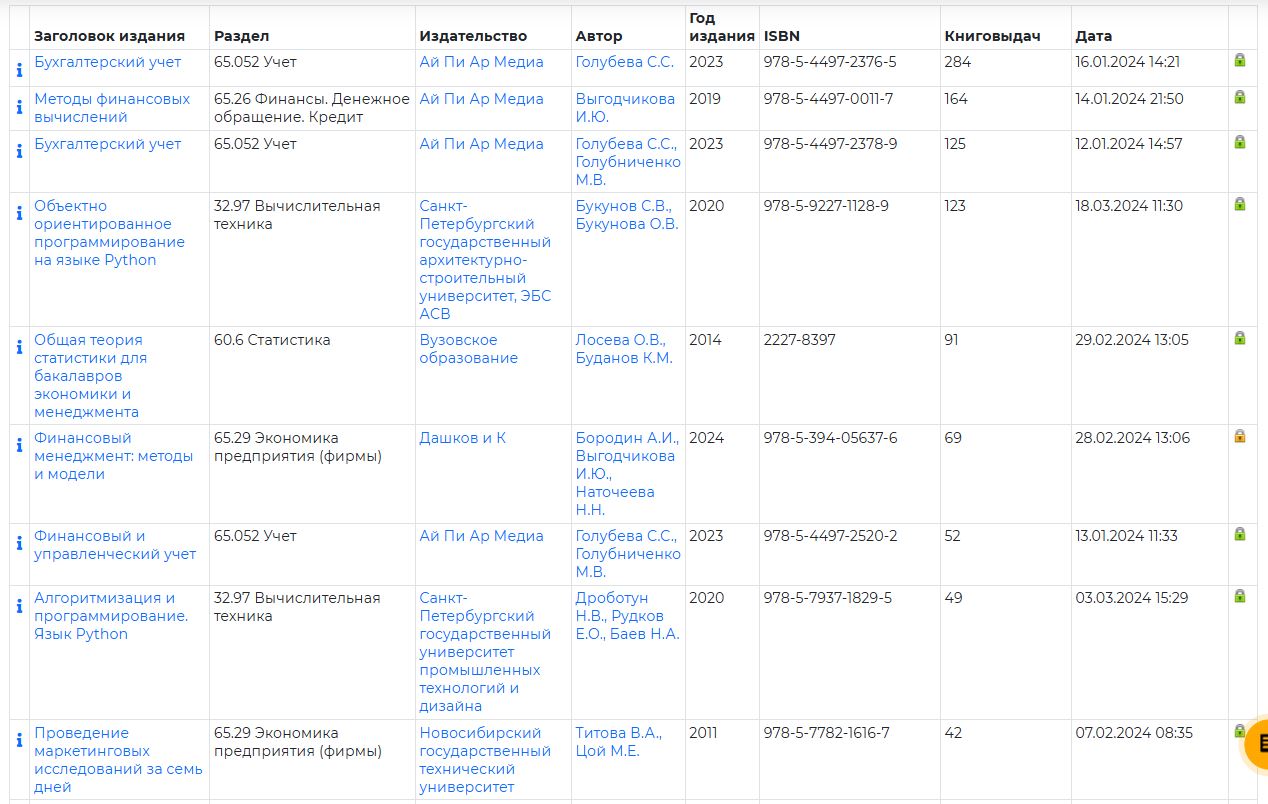 Всего книговыдач за указанный период: 9601
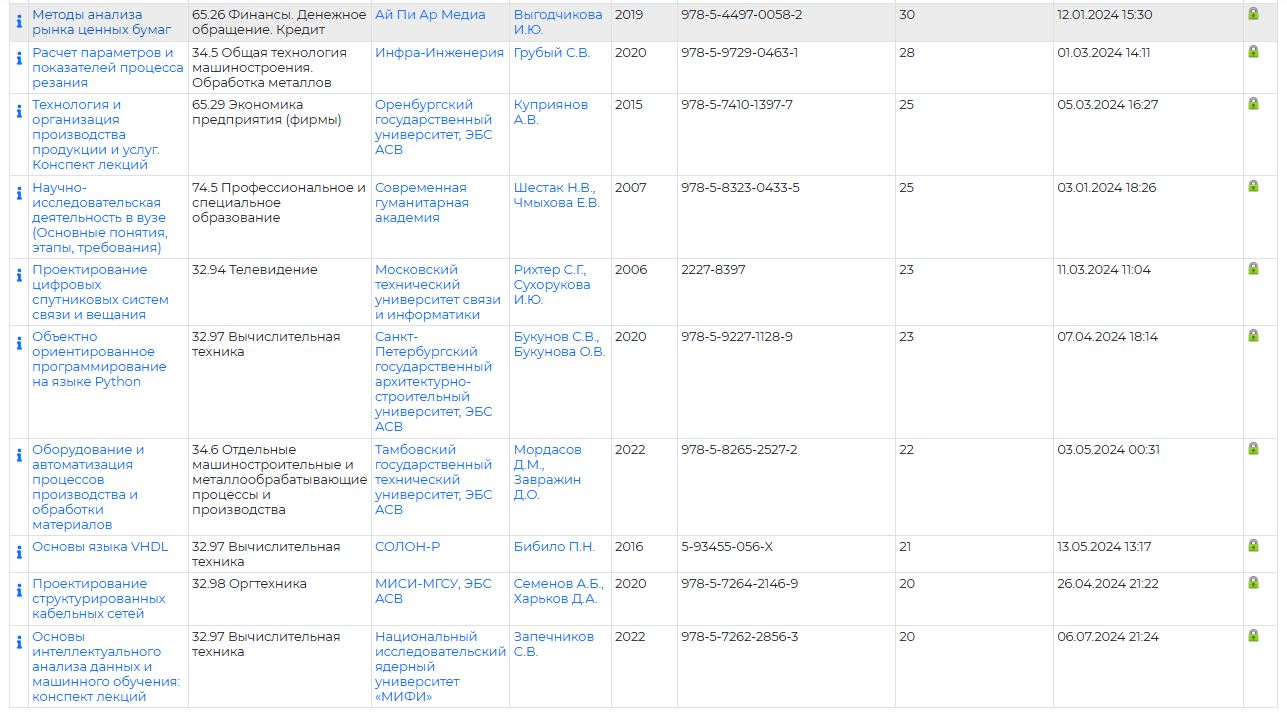 Научная библиотека предоставляет доступ к «Национальной электронной библиотеке» (НЭБ)
https://rusneb.ru/
Терминалы доступа работают:
на площадке научной библиотеки 
(2-3 этаж)
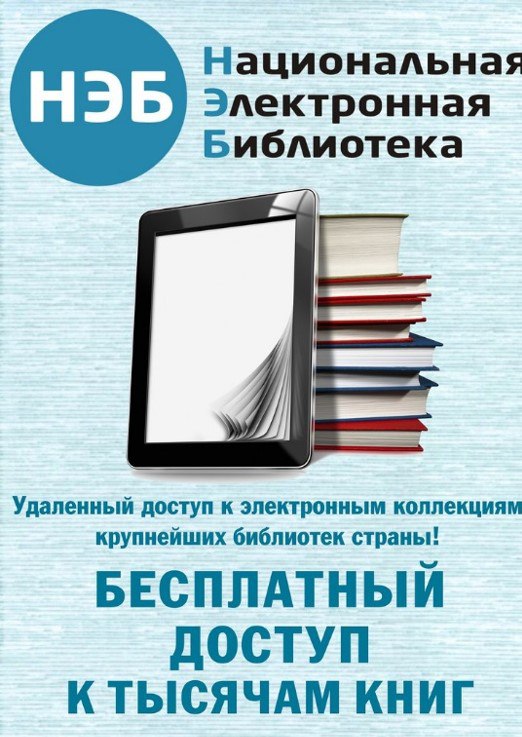 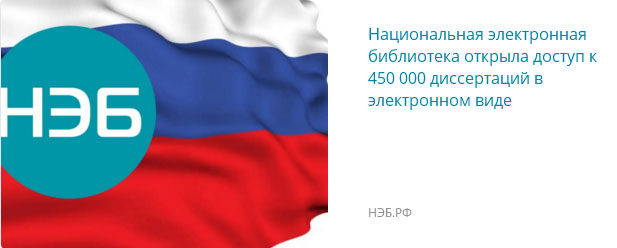 Научной электронной библиотеке eLIBRARY.RU
www.elibrary.ru
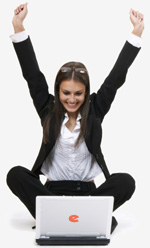 Для получения доступа необходимо один раз заполнить регистрационную форму. Нужно указать, в частности, логин и пароль, которые Вы будете использовать для входа в библиотеку. В дальнейшем Вы сможете входить в библиотеку с любого компьютера, подключенного к Интернет, используя указанные Вами логин и пароль
Научная электронная библиотека eLIBRARY.RU - это крупнейший российский информационно-аналитический портал в области науки, технологии, медицины и образования, содержащий рефераты и полные тексты более 26 млн научных статей и публикаций, в том числе электронные версии более 5600 российских научно-технических журналов, из которых более 4800 журналов в открытом доступе
ЭБС «Юрайт»
ЭБС « PROFобразование»
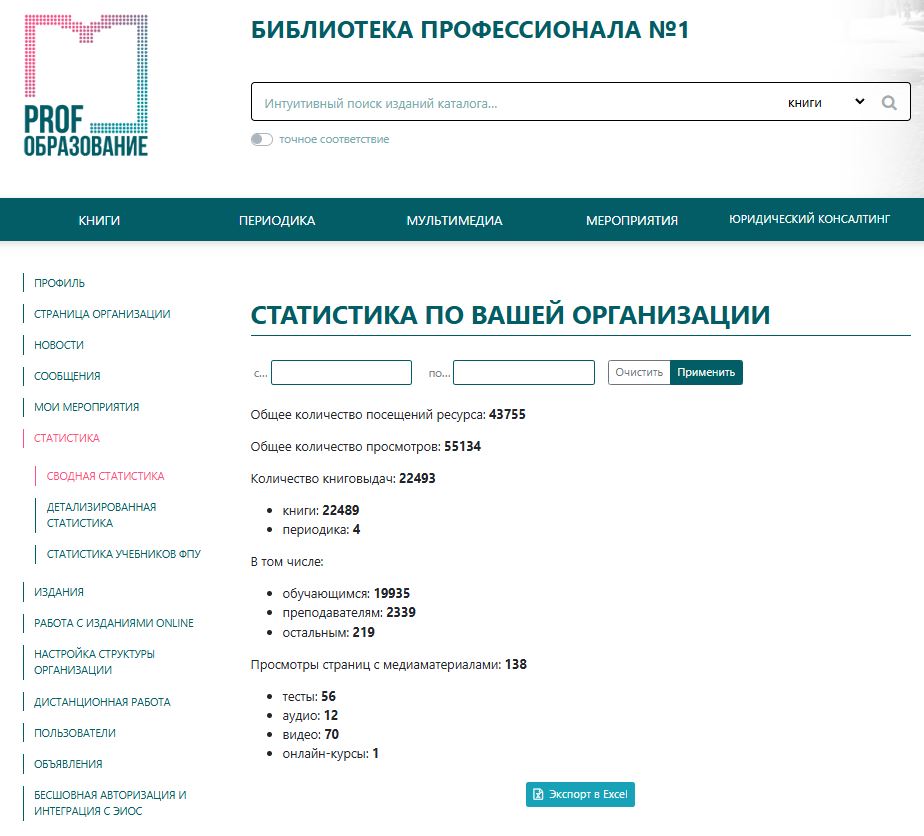 Обучение
Курс «Основы информационной культуры специалистов»
Подготовлены методические пособия:
С 2015-2016 уч.г в учебную практику 3 курсов включены от 4 до 16 часов занятий в рамках Научной библиотеки
Октябрь-декабрь 2024 года 1747 первокурсников
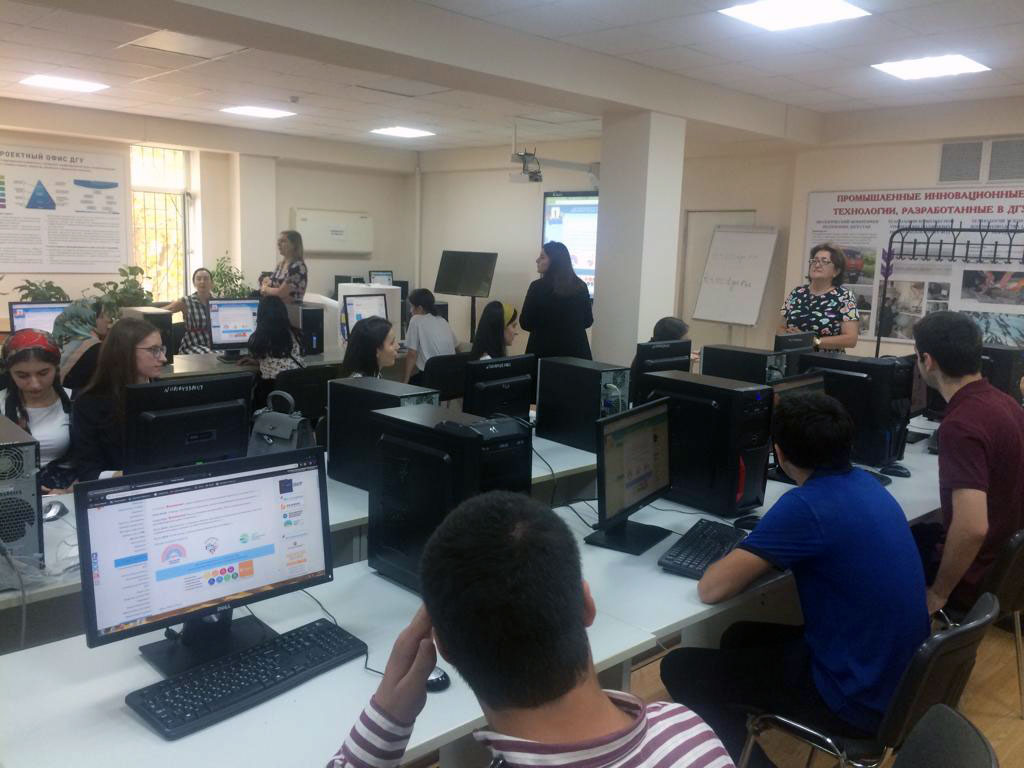 СПАСИБО
elib.dgu.ru
Нурбагандова Джамиля Ильясовна,
заведующая отделом информационно-библиографической работы
Info-nb@mail.ru
+79882101599
Шаблоны презентаций с сайта  presentation-creation.ru